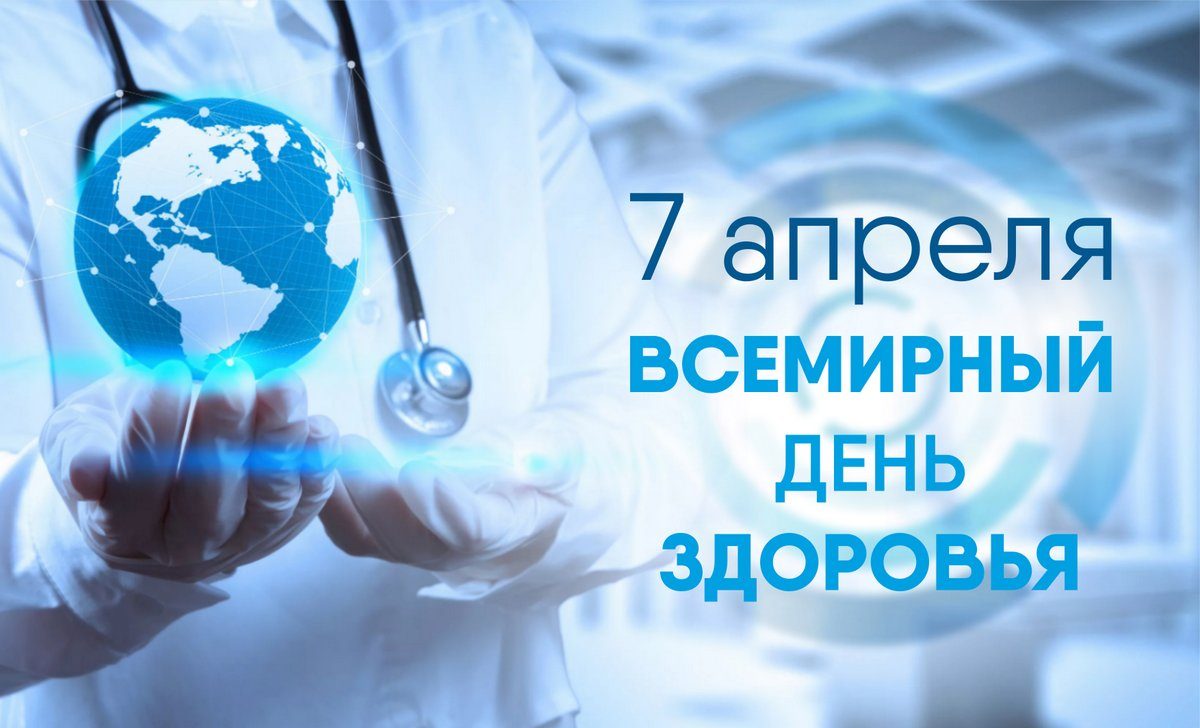 Выполнили:
Хаматшин Д.И.
Камалтдинов Э.В.
динов Э.В.
Наша планета - наше здоровье!
Здоровье — состояние полного физического, душевного и социального благополучия, а не только отсутствие болезней и физических дефектов
Здоровый образ жизни— образ жизни человека, направленный на сохранение здоровья, профилактику болезней и укрепление человеческого организма в целом.
Всемирный день здоровья

 — отмечается ежегодно 7 апреля начиная с 1950 года. В этот день в 1948 году вступил в силу Устав Всемирной организации здравоохранения(ВОЗ).

Идея Всемирного дня здоровья была выдвинута уже на первой сессии Всемирной ассамблеи здравоохранения в 1948 году. Но в 1948 году этот Всемирный день отмечался 22 июля, в день ратификации Устава ВОЗ.

ВОЗ посвящает каждый ежегодный Всемирный день здоровья каким-либо темам и проводит различные пропагандистские мероприятия, как в этот день, так и длительное время после 7 апреля. В частности, им уделяют внимание Генеральный секретарь ООН и Генеральный директор ВОЗ в своих ежегодных посланиях, посвящённых этому дню.
ИСТОРИЯ ПРАЗДНИКА
Тема здоровья многие века затрагивает умы человечества. С каждым десятилетием продолжительность жизни человека увеличивается, благодаря постоянному развитию, совершенствованию медицины и регулярных открытий в этой области. Еще несколько десятков лет назад люди умирали от болезней, которые сейчас успешно лечатся и не вызывают страха и растерянности. Однако существует немало пробелов и нерешенных проблем в области медицины, которые требуют ежедневной проработки.
Рассматривая данный вопрос с глобальной точки зрения, постоянно ухудшающаяся ситуация с экологией, нестабильной экономикой, отсутствием доступной медицины в некоторых странах не способствует качественной и здоровой жизни. Для решения этих вопросов была создана Всемирная организация здравоохранения, в обязанности которой входит разработка научных программ и исследований, создание стандартов и контроль в их всеобщем соблюдении, оценка ситуации в области здравоохранения и принятие мер для ее улучшения.ВОЗ сотрудничает со многими странами и правительствами в осуществлении национальных стратегий и соблюдении коллективных обязательств. Они консультируют министерства здравоохранения разных государств, содействуют расширению возможностей по профилактике, лечению и помощи во всех сферах здравоохранения.Датой появления ВОЗ считается 7 апреля 1948 года, когда был подписан устав организации. А начиная с 1950 года в эту же дату появился Всемирный день здоровья, позволяющий ежегодно поднимать вопросы, которые затрагивают все человечество и непосредственно влияют на нашу жизнь. Это наше здоровье и долголетие.
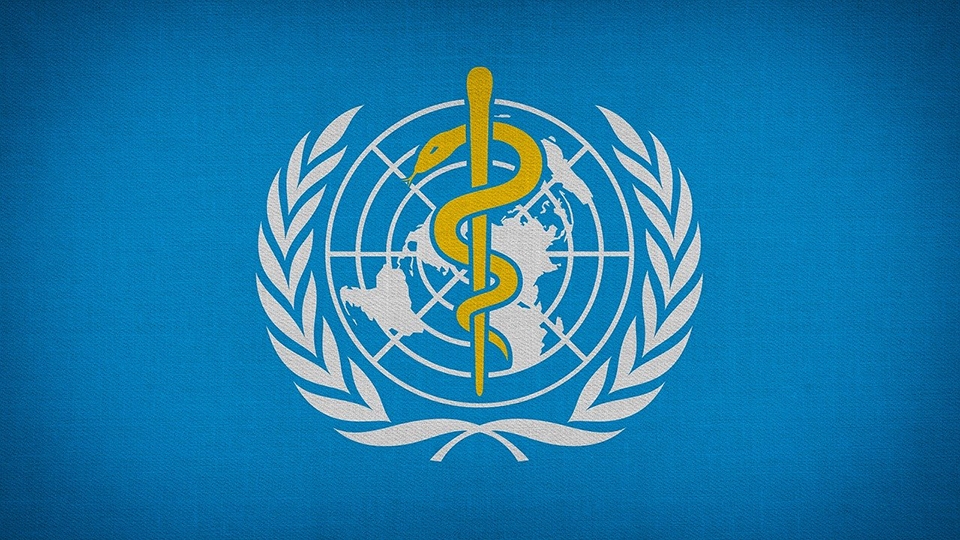 ТРАДИЦИИ ПРАЗДНИКА

Всемирный день здоровья сопровождается массовыми мероприятиями, конференциями и флешмобами.В медучреждениях в этот день проводятся бесплатные консультации основных специалистов. Здесь можно измерить давление, проверить уровень сахара в крови, получить важную информацию о том, как не допустить появления и развития многих заболеваний, о необходимости ежегодного медобследования в целях раннего выявления проблем со здоровьем.С каждым годом все больший отклик получают мобильные медицинские центры, где можно также послушать полезную информацию, пройти обследование, получить необходимые рекомендации.
Ежегодно всемирный день здоровья проходит под определенным лозунгом и имеет четкую тематику. Затрагивается та тема, которая является самой проблемной, требующей вмешательства и контроля в данный момент.
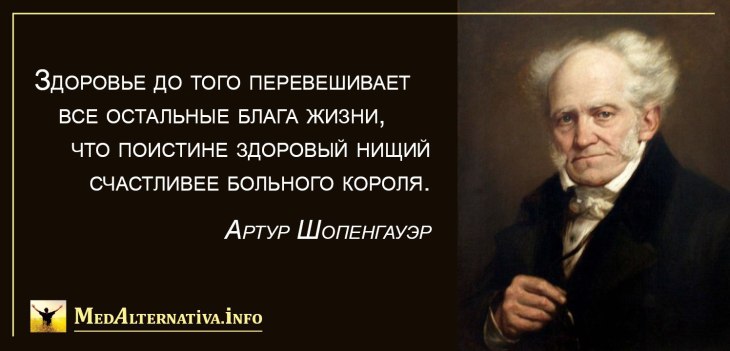 PEKOMEHДАЦИИ ВОЗ

Основной и самой важной составляющей здоровья ВОЗ видит в необходимости постоянной физической активности. Причем не стоит путать ее с физическими упражнениями, которые являются только одним из пунктов в данном направлении.Под физической активностью понимается какое-либо телодвижение, требующее сокращения мышц и затрат энергии.
Недостаточная физическая активность является одной из причин многих неинфекционных заболеваний, таких как рак, диабет, болезни сердца. Это четвертая по значимости причина глобальной смертности населения.Физическая активность включает в себя любой вид движения, будь то ходьба, танцы, игры, спорт. Не зря говорят: «движение – это жизнь».С этим немаловажным пунктом также связано питание. Ведь в настоящее время процент ожирения сред
и людей как детского, так и зрелого возраста крайне велик, что также сказывается на качестве здоровья.
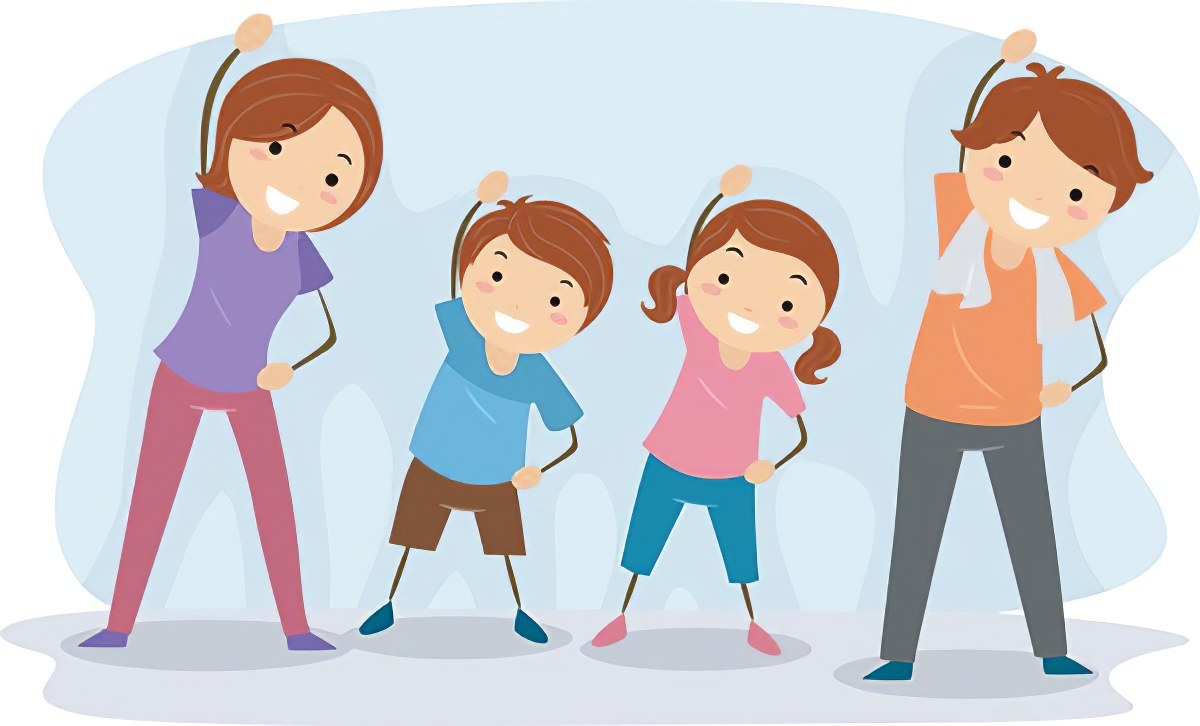 В отношении питания рекомендации ВОЗ следующие:
Поддерживать надлежащий энергообмен и здоровый вес.
Перейти от потребления насыщенных жиров к ненасыщенным (рыба, семена льна, орехи, кунжутное и льняное масло и т.д.).
Исключить из питания трансжирные кислоты.
Увеличить процент потребления фруктов и овощей, бобовых, орехов и цельнозерновых продуктов.
Ограничить потребление сахара и соли. А также обеспечить йодирование соли.
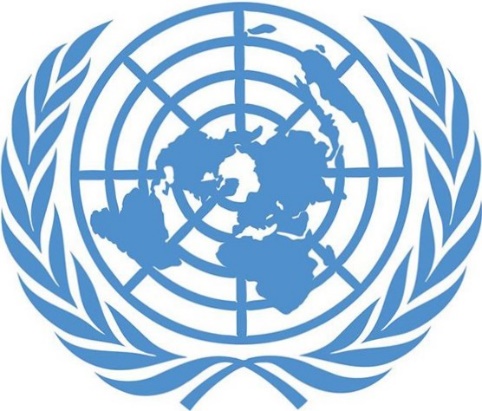 Отказ от табака
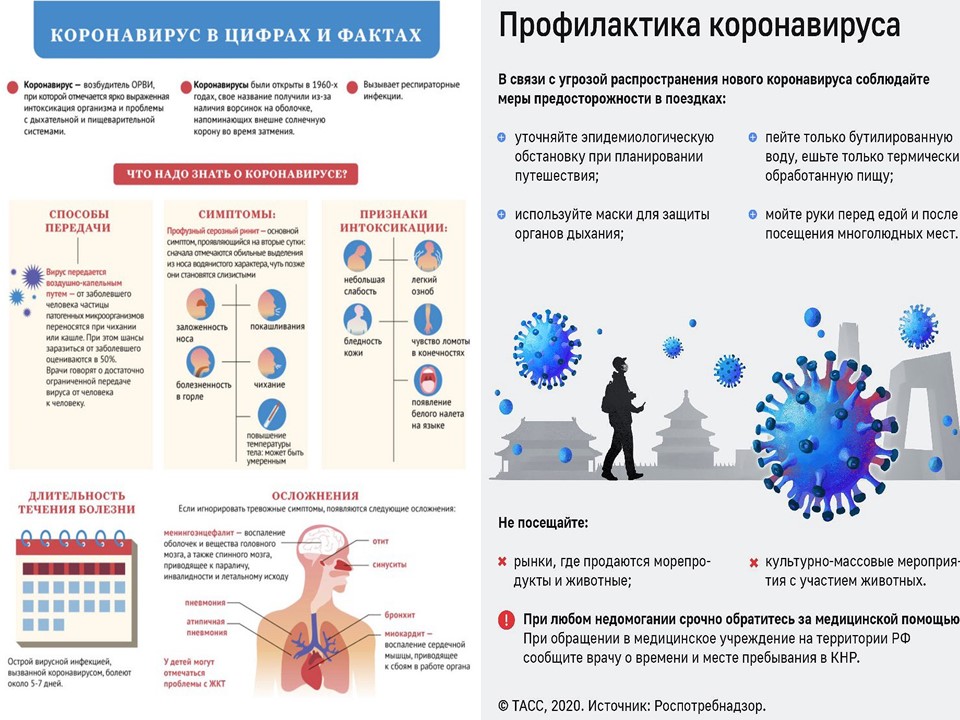 Заключение
Соблюдение рекомендаций ВОЗ, регулярное прохождение медицинского обследования, наличие физической активности и полноценного сна позволит прожить долгую и здоровую жизнь.